Singles Ministry
2015
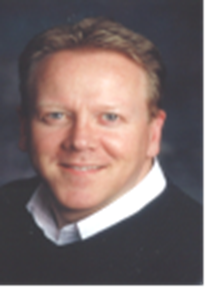 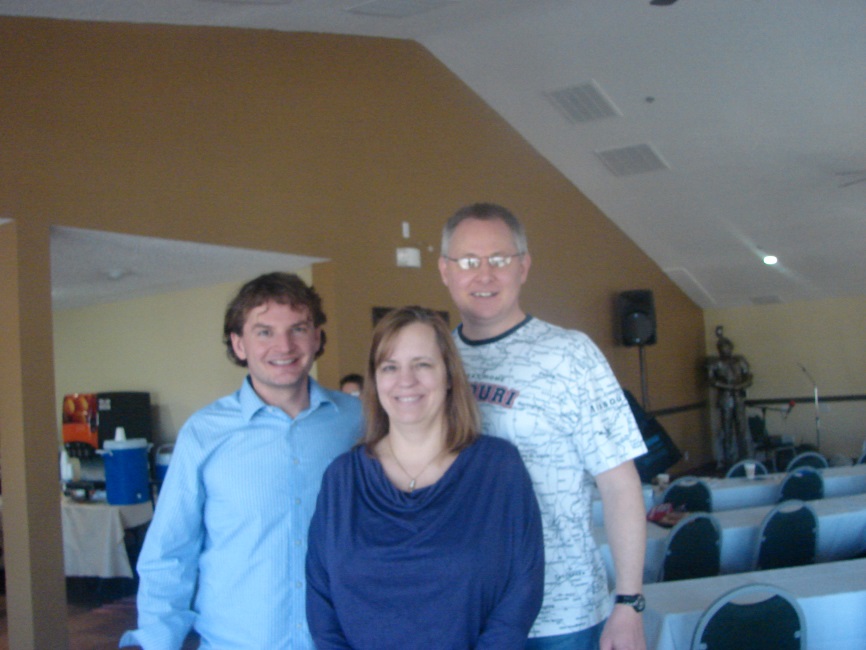 Single’s Ministry is Worship
Through Speakers
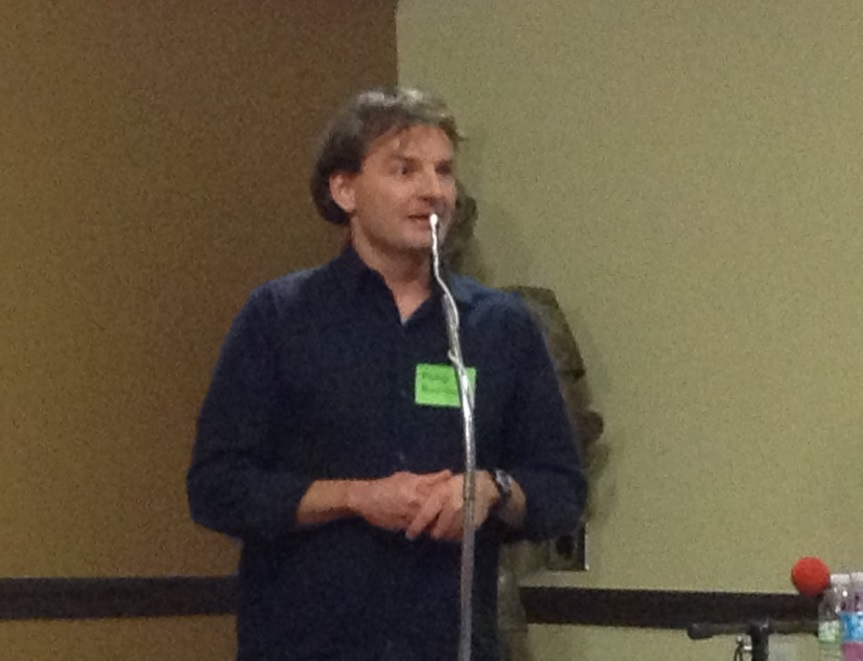 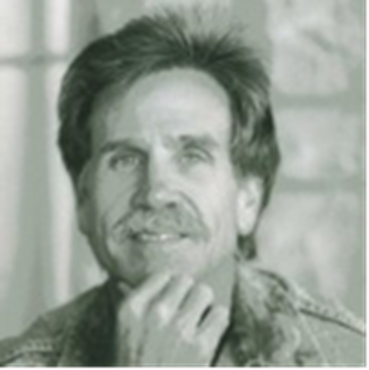 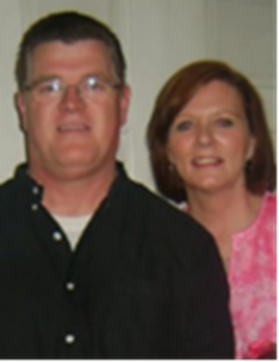 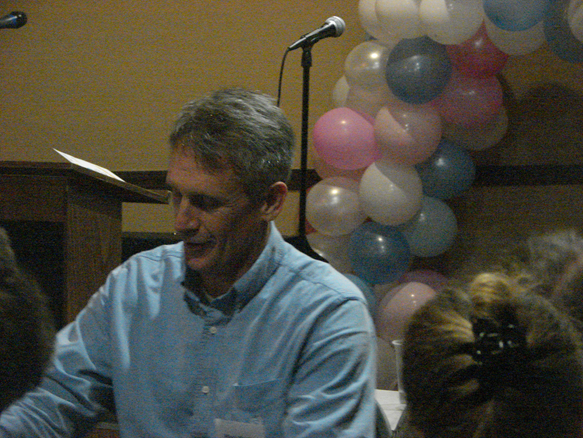 Single’s Ministry is Worship
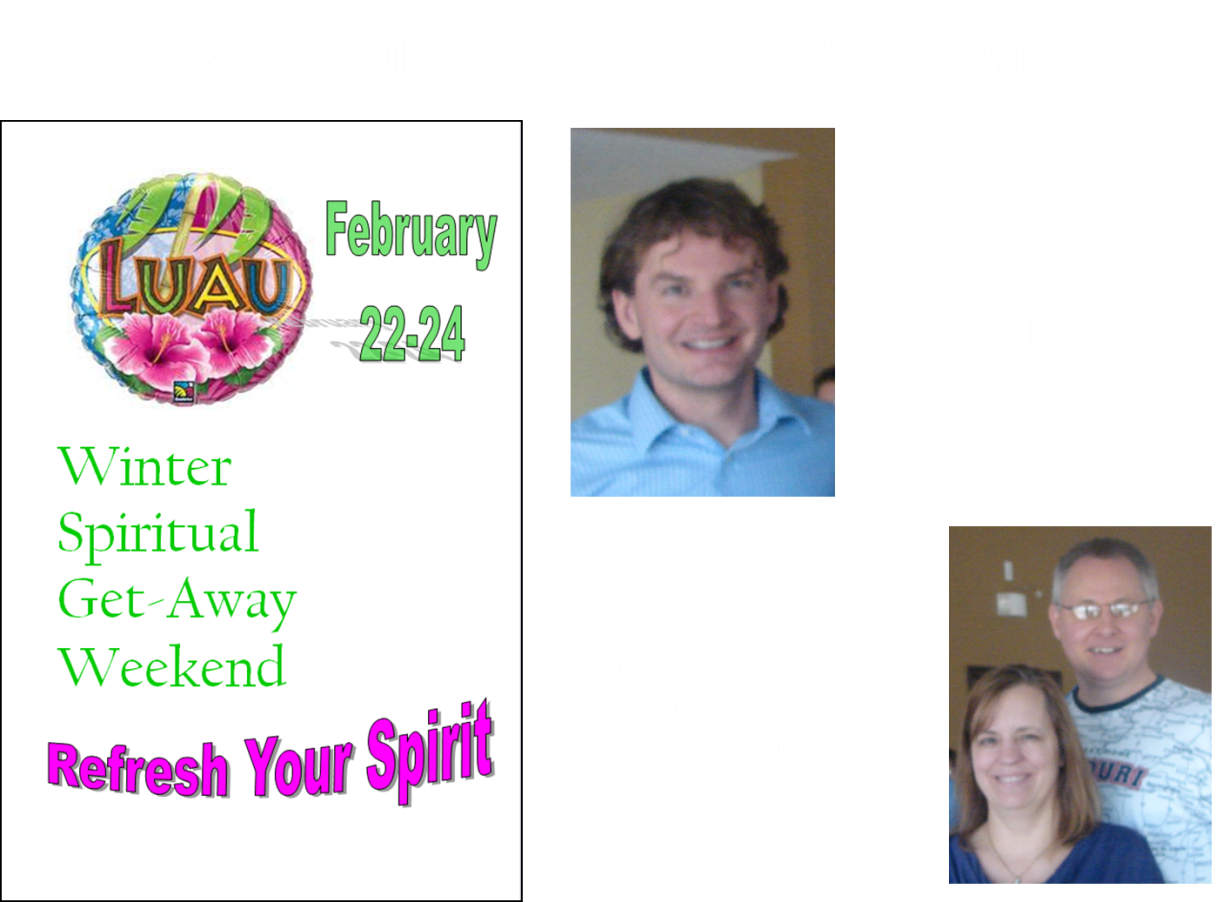 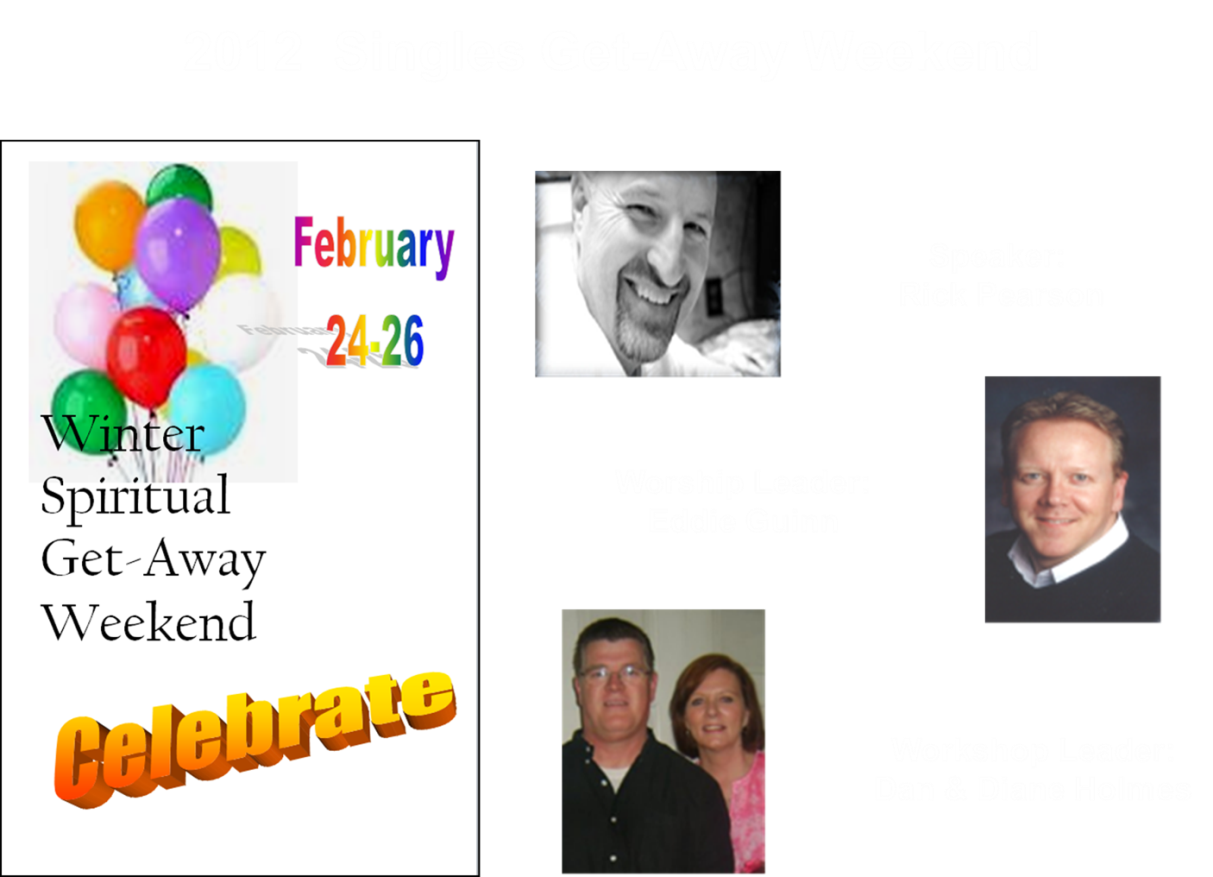 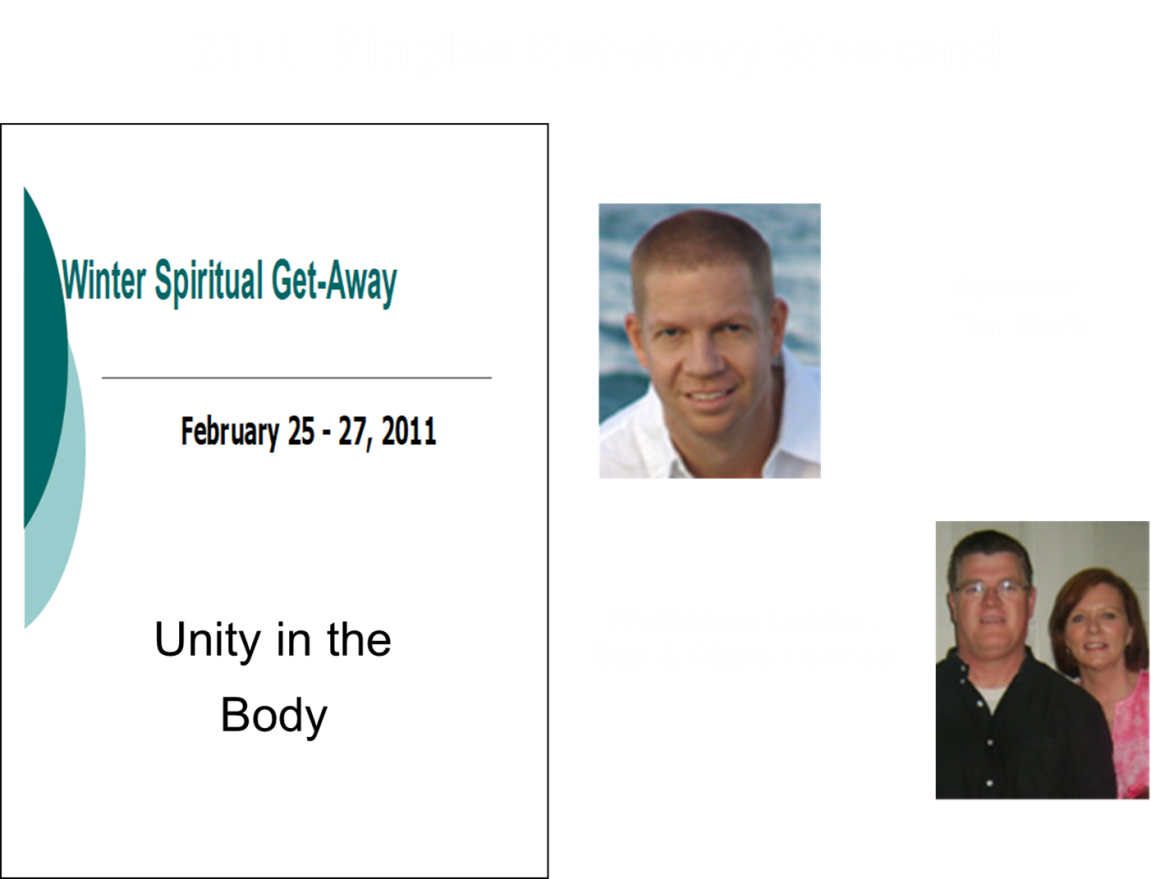 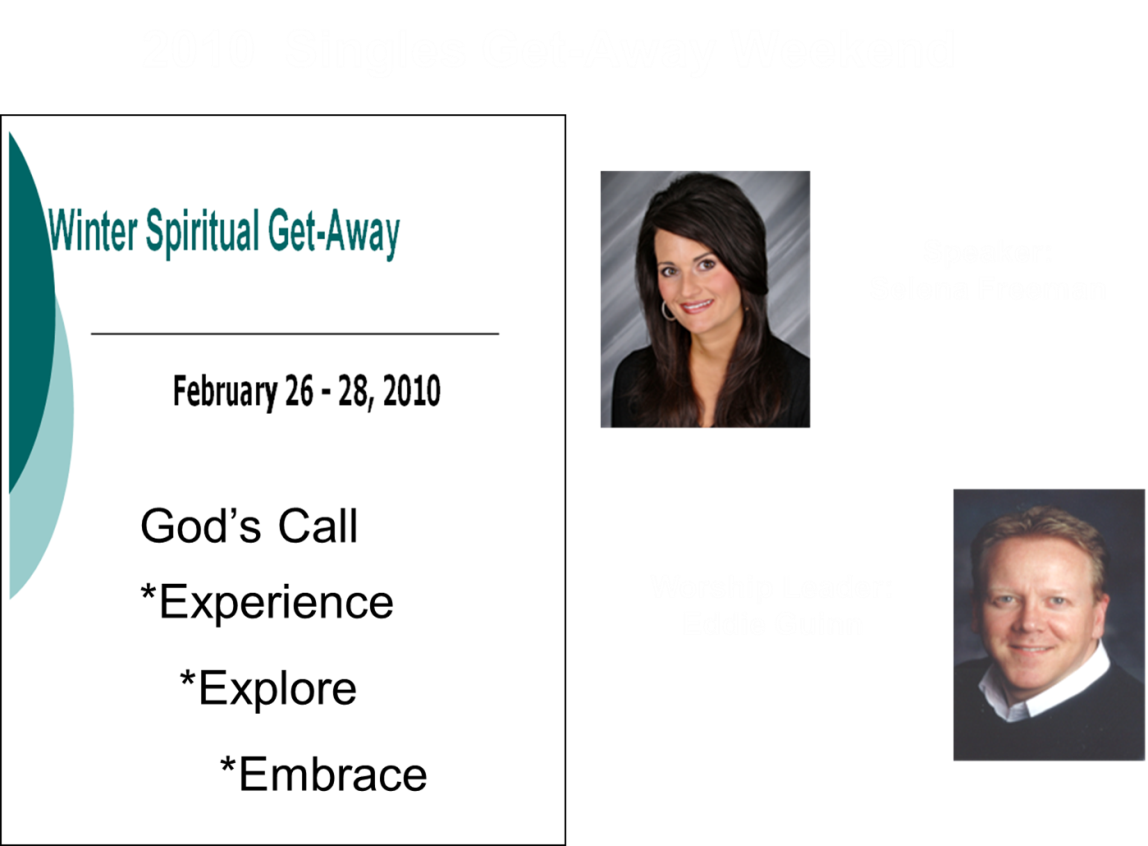 Through Retreats
Single’s Ministry is Worship
Through Singing
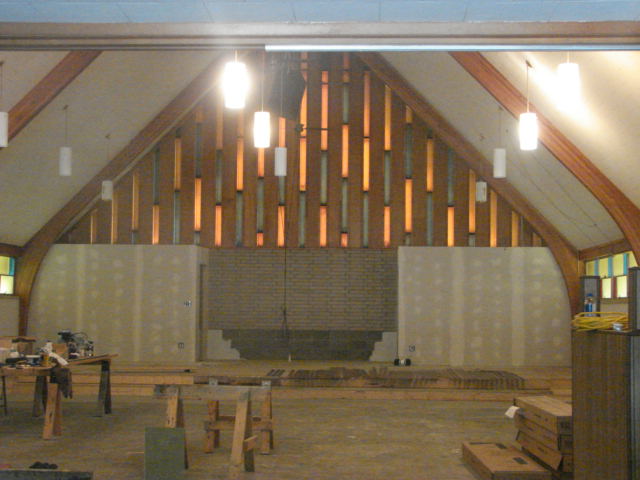 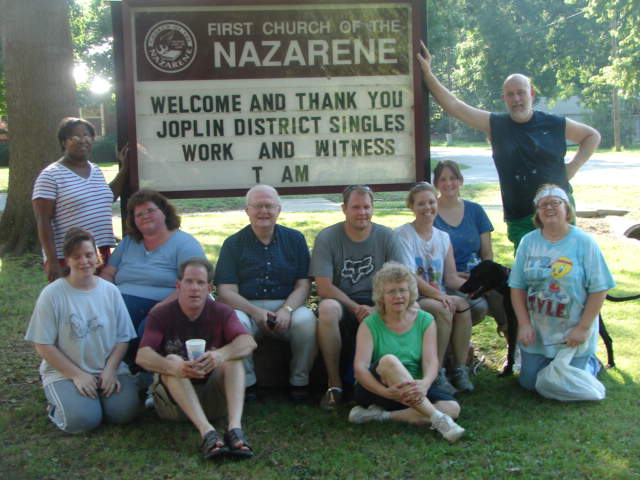 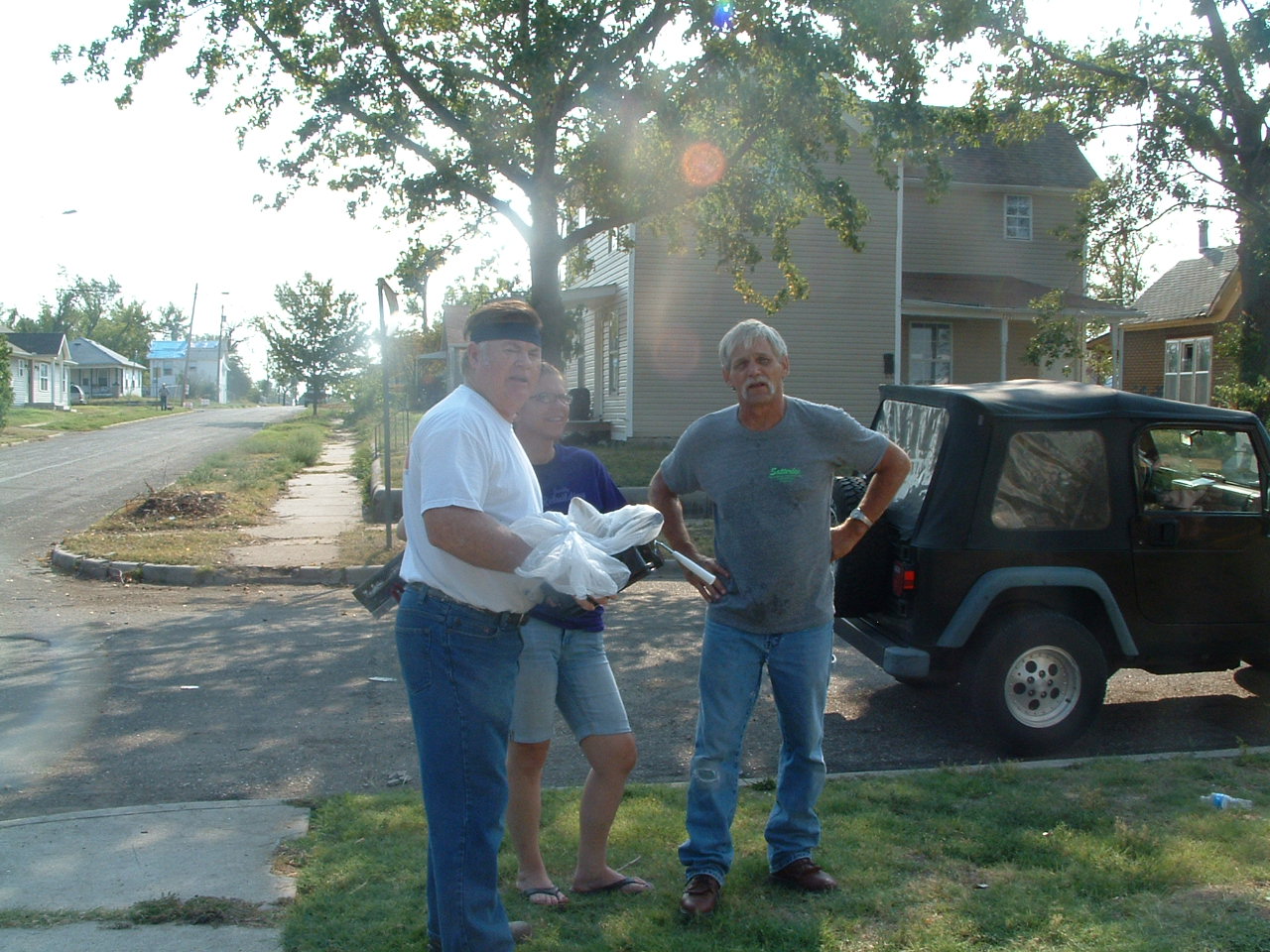 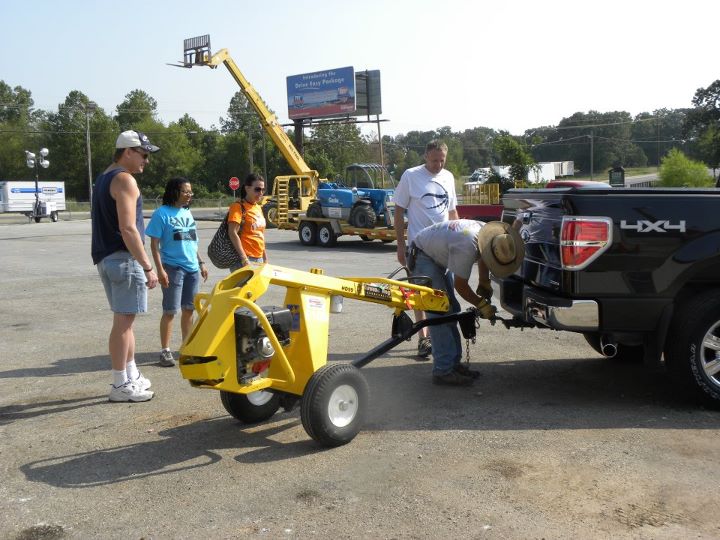 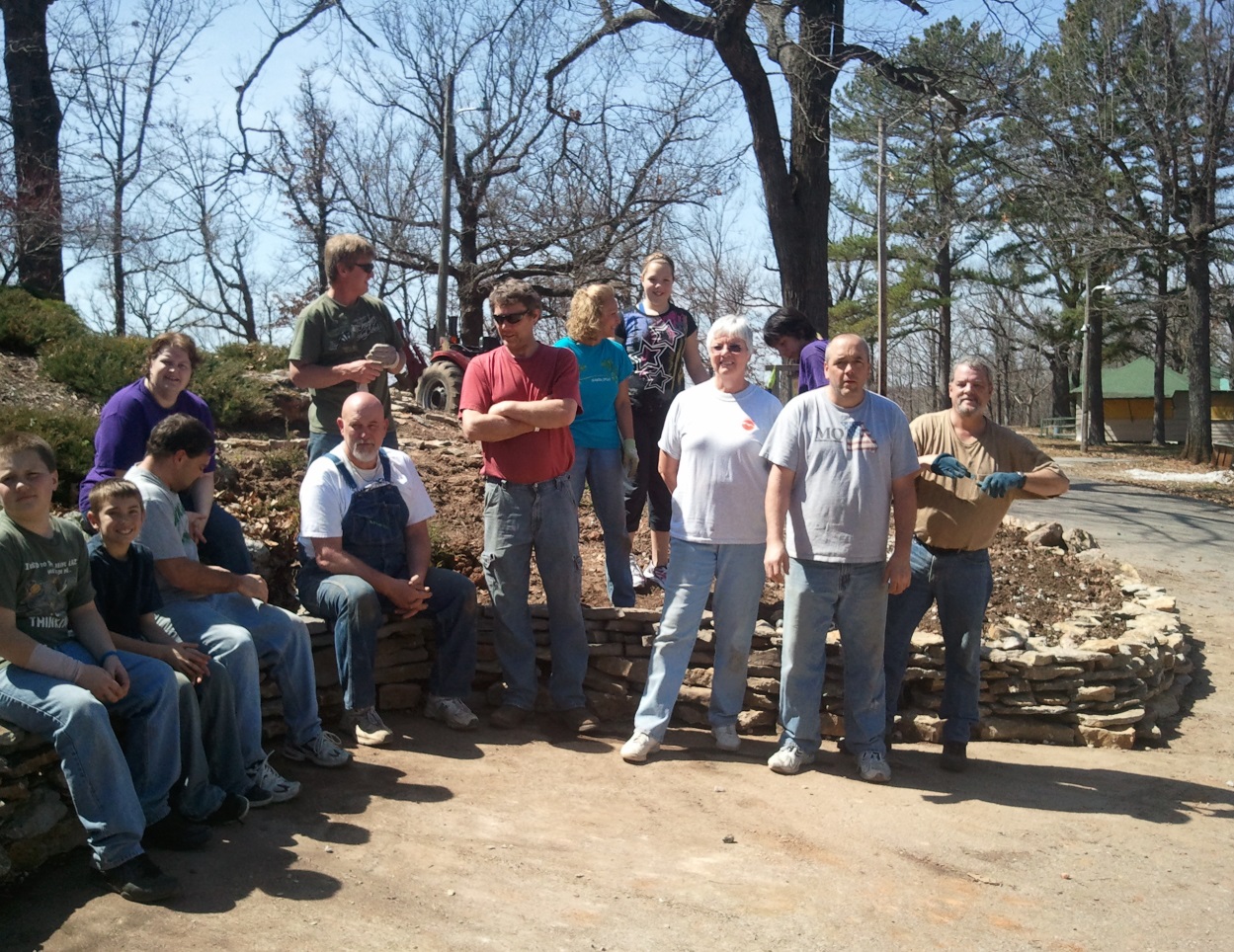 Single’s Ministry is Worship
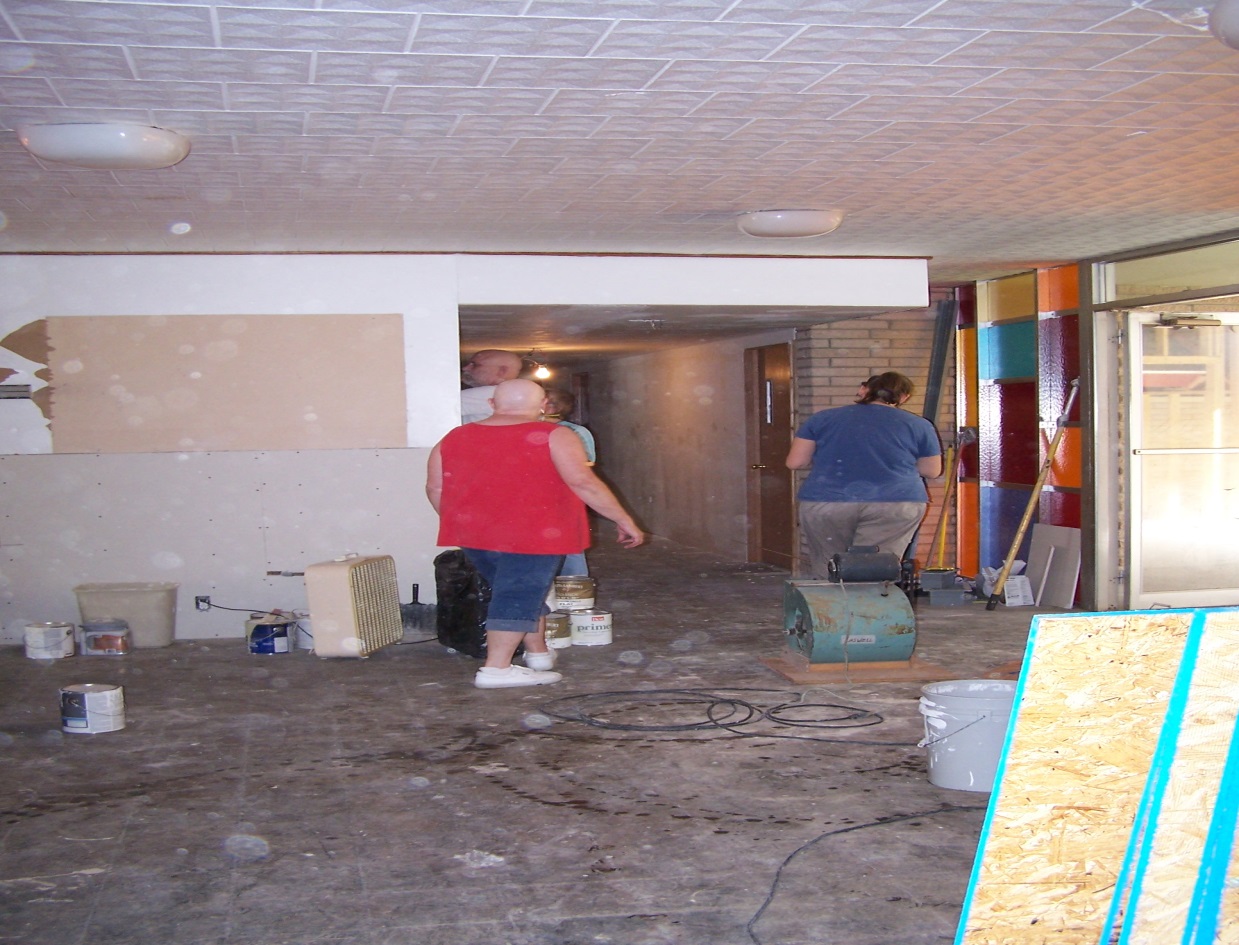 Through Work 
& Witness
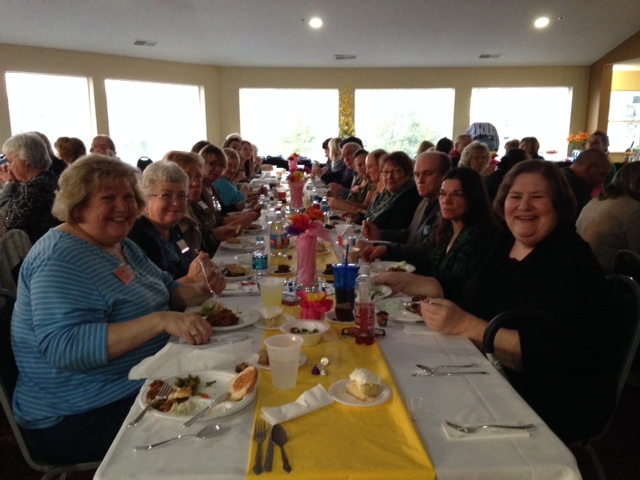 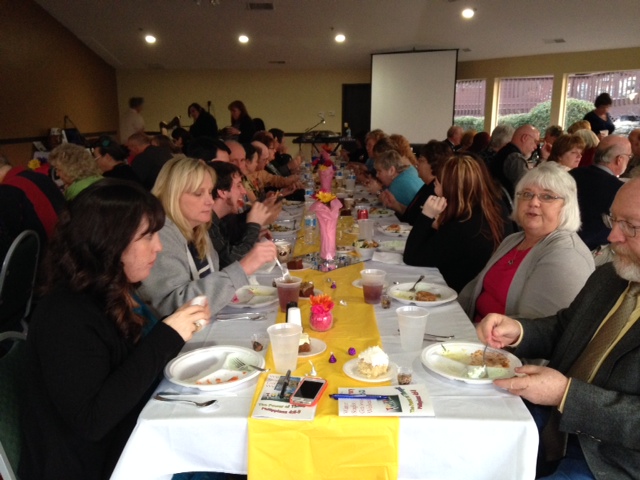 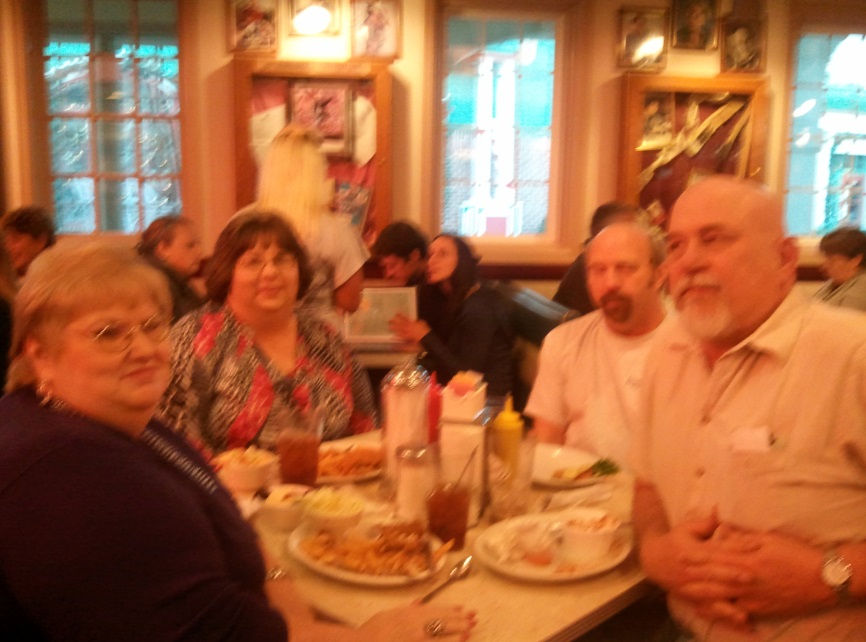 Single’s Ministry is Friendships
Eating together
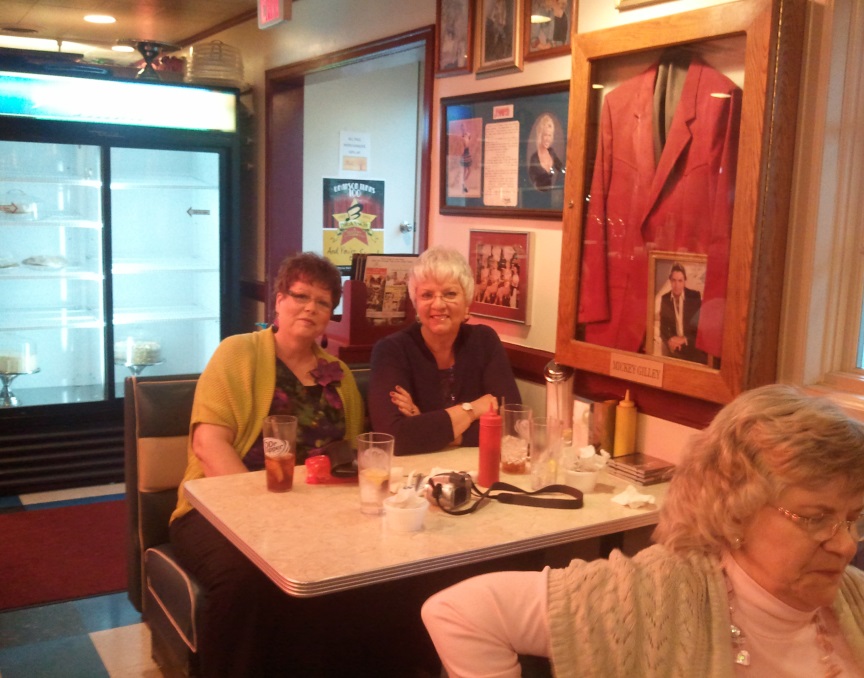 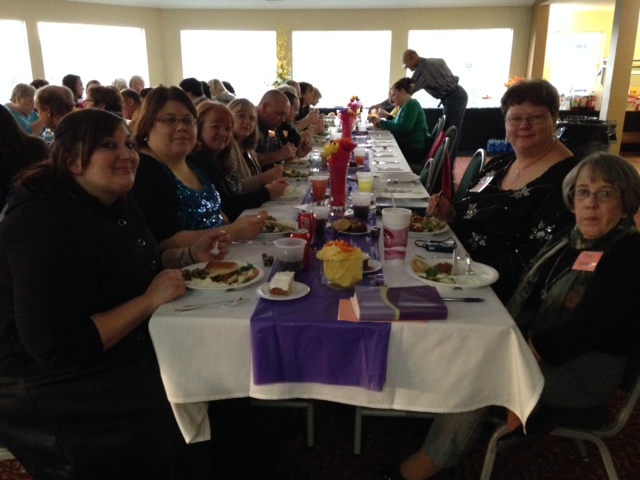 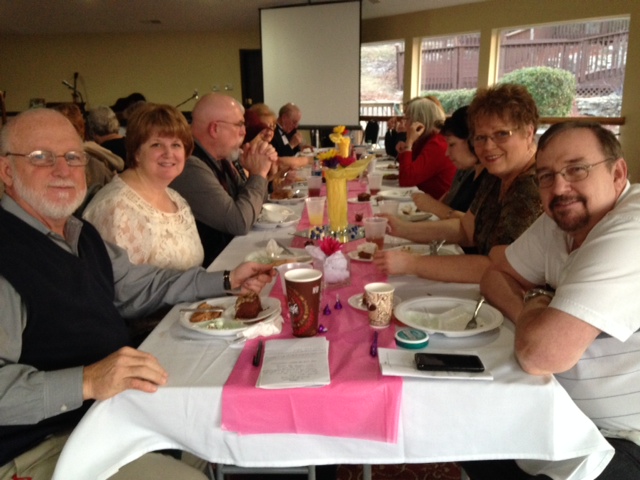 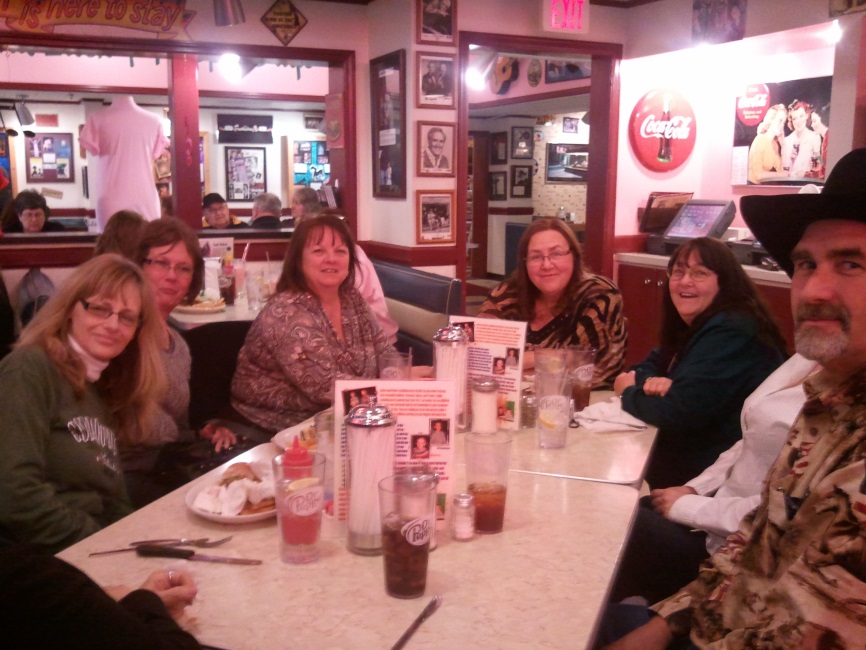 Single’s Ministry is Friendships
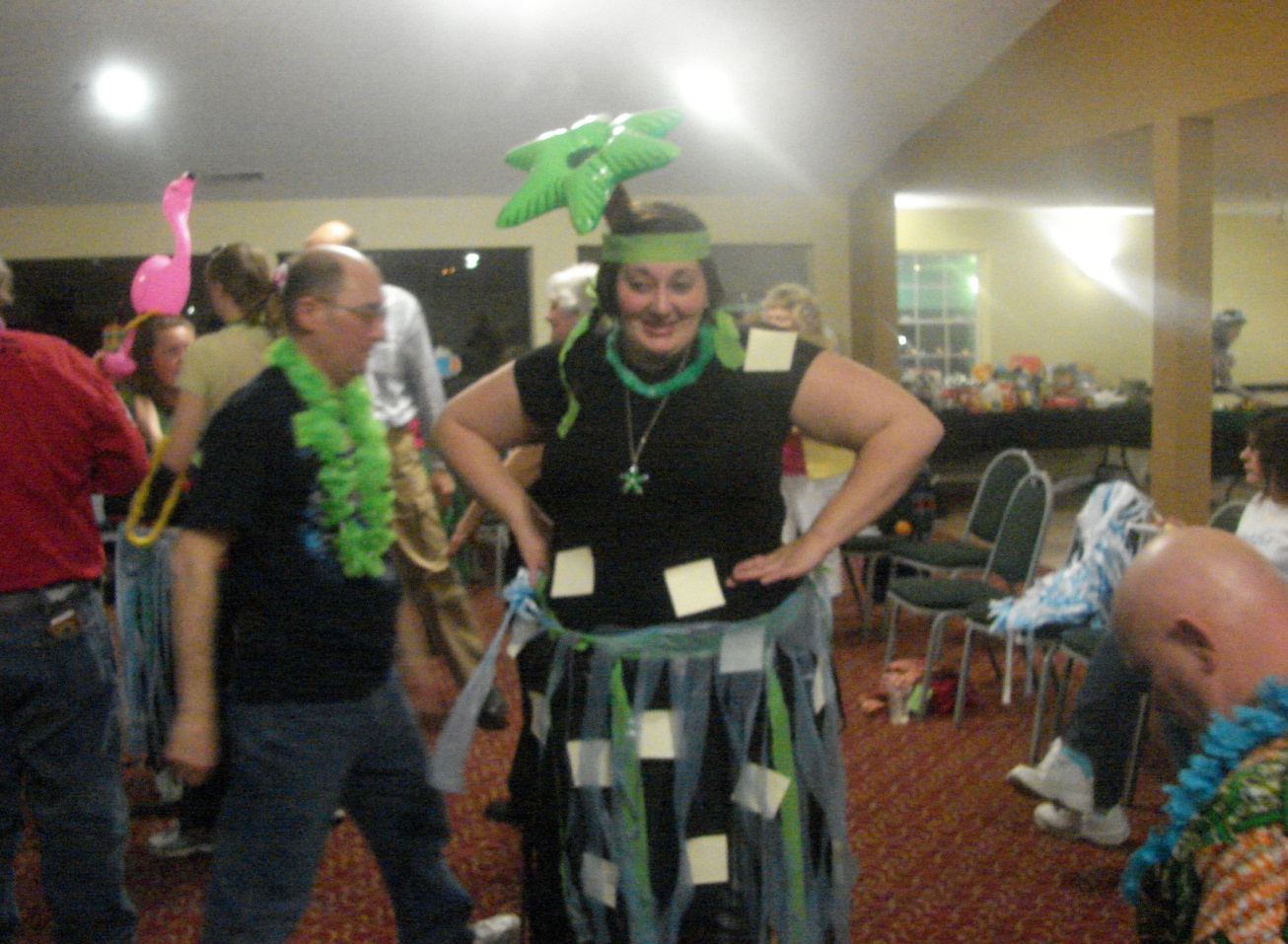 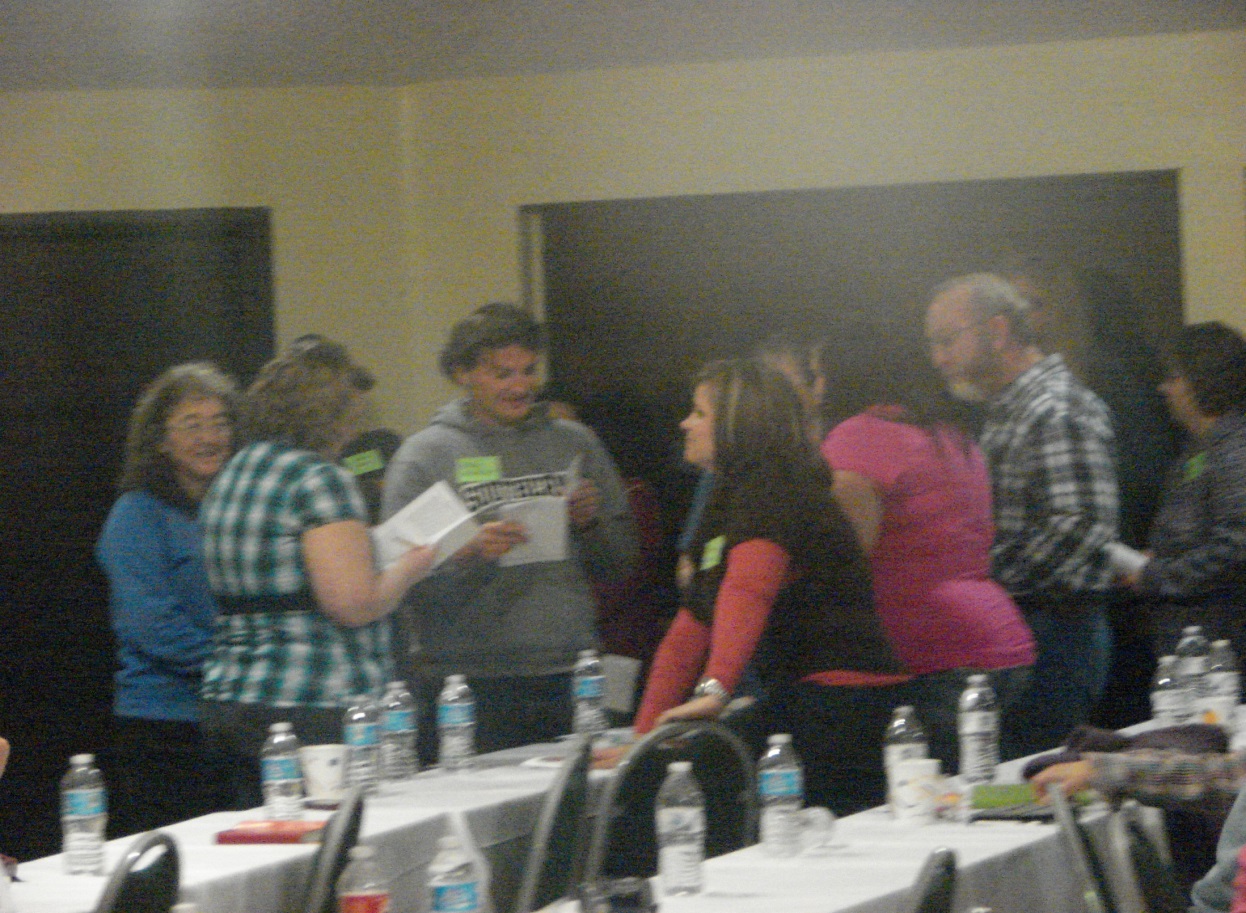 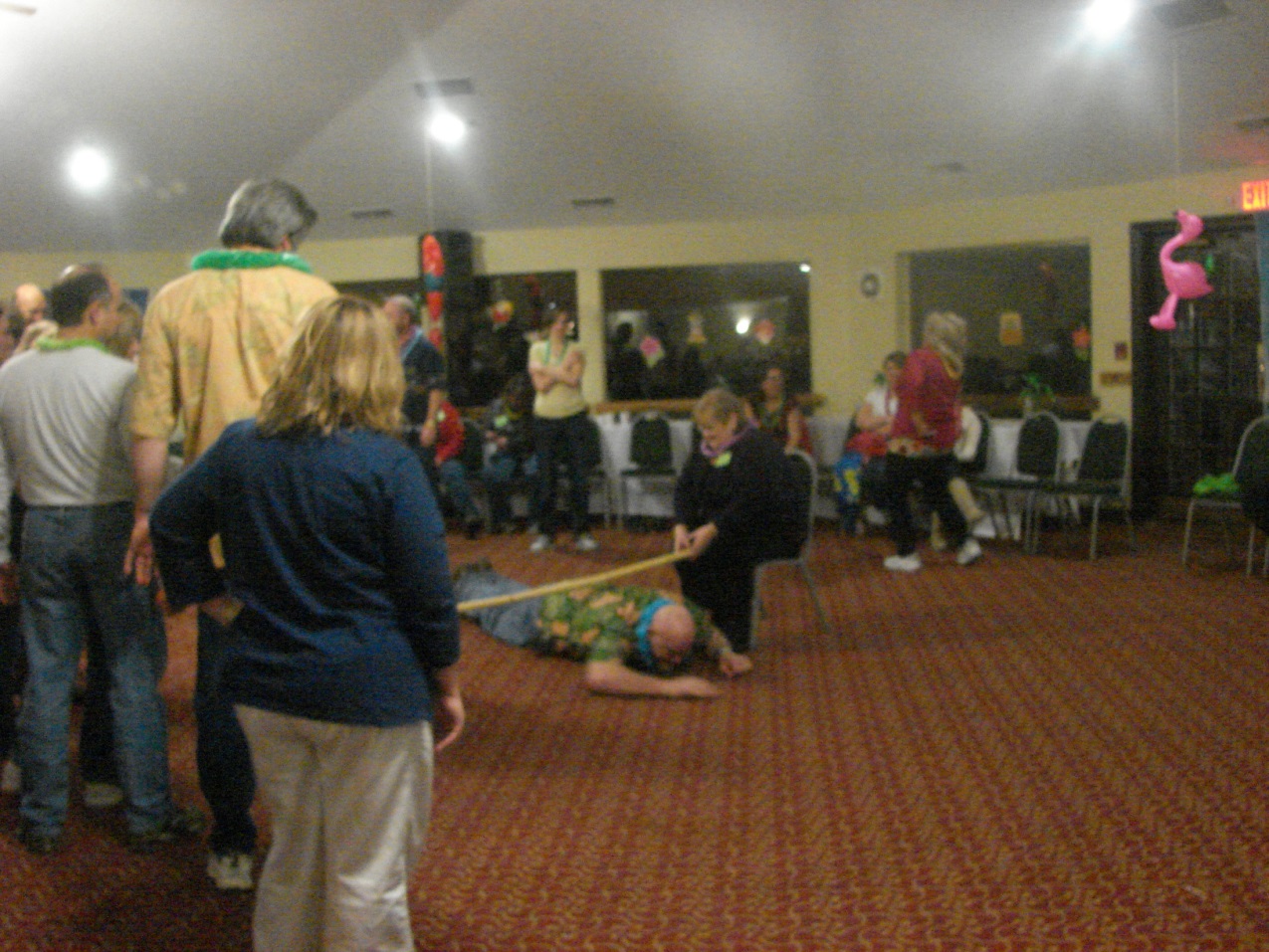 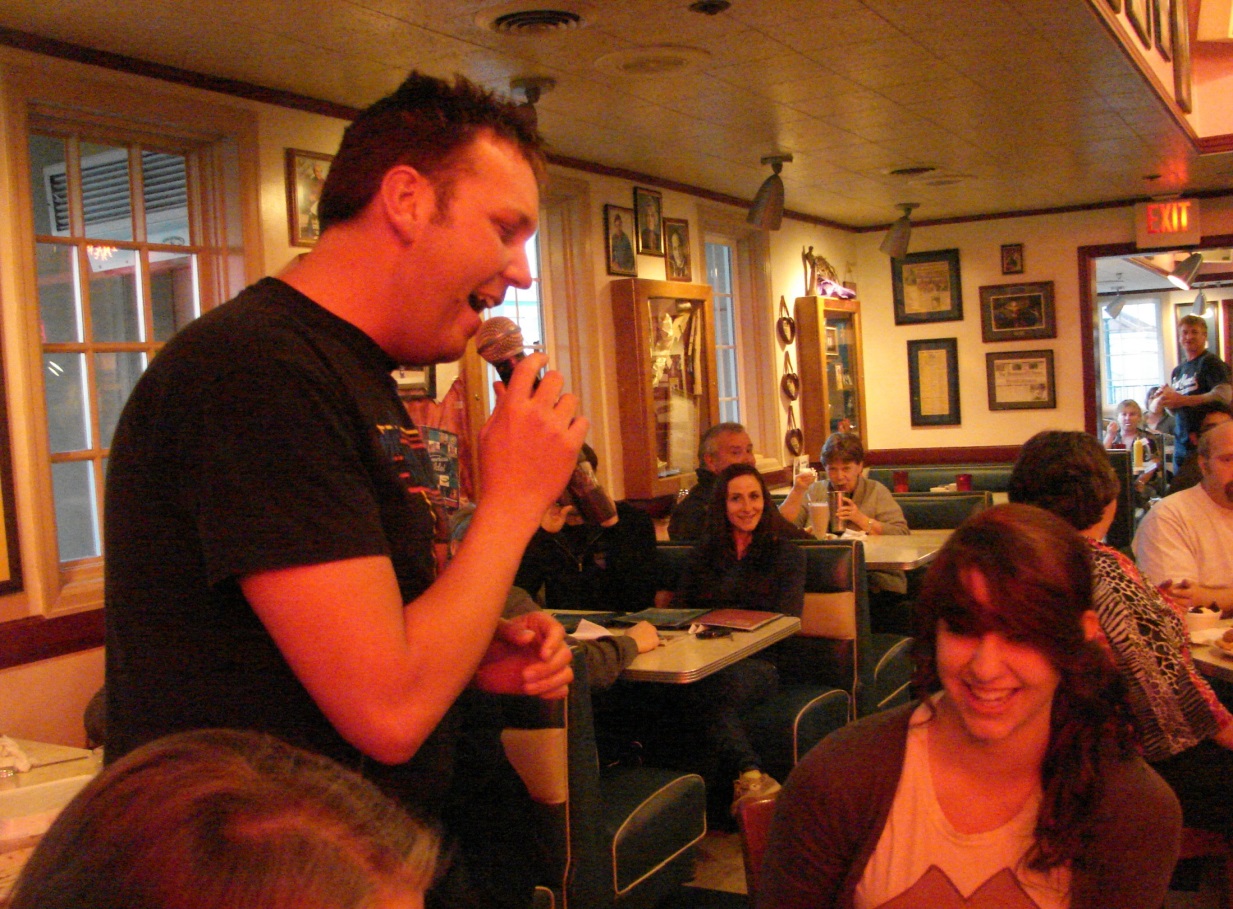 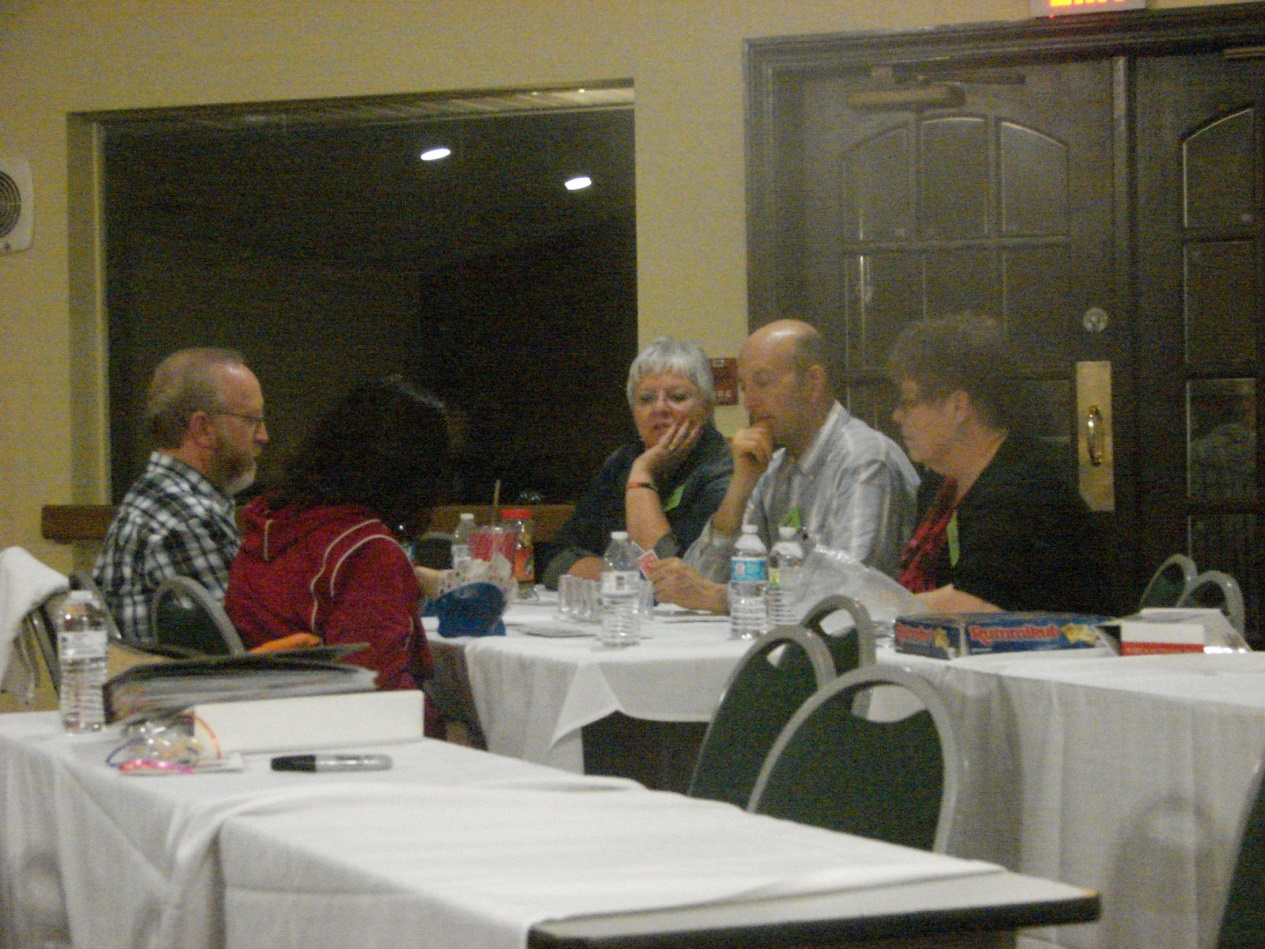 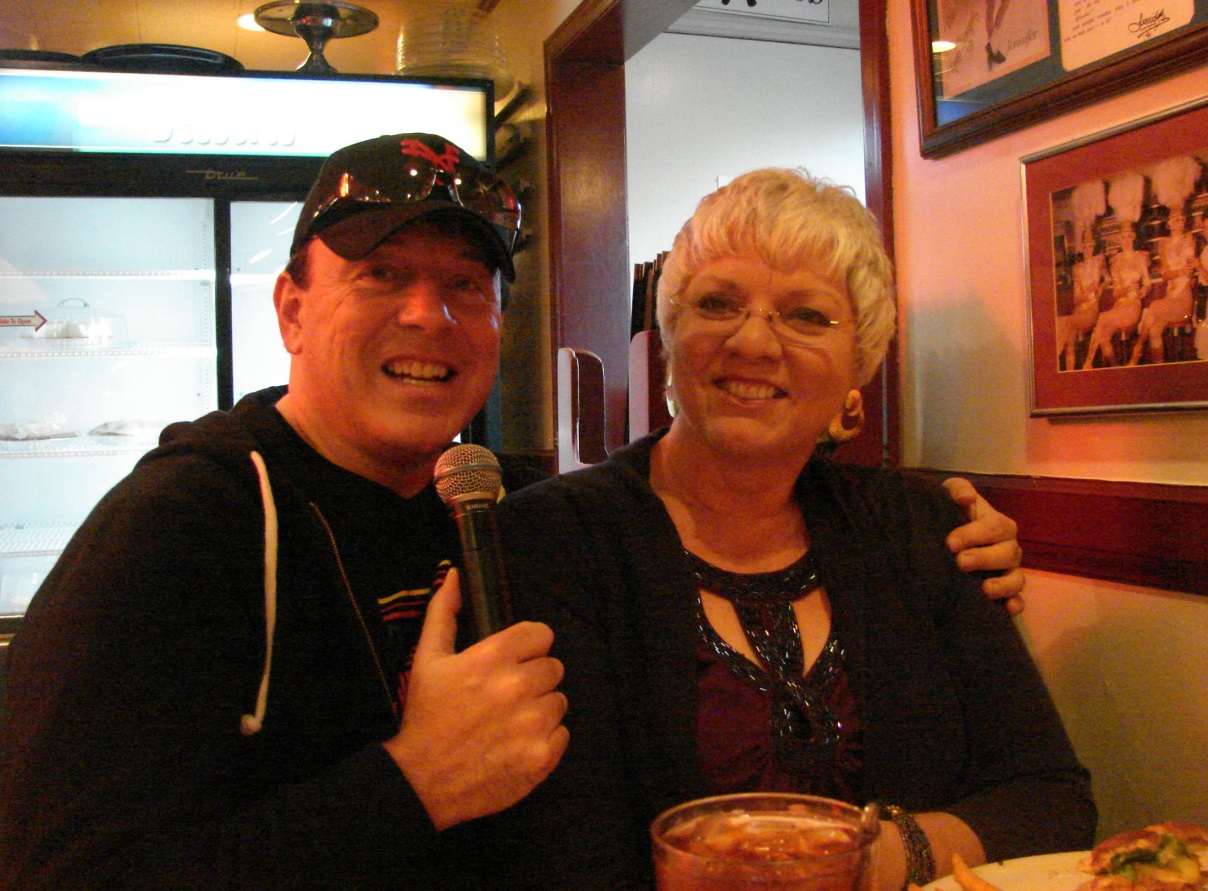 Playing Together
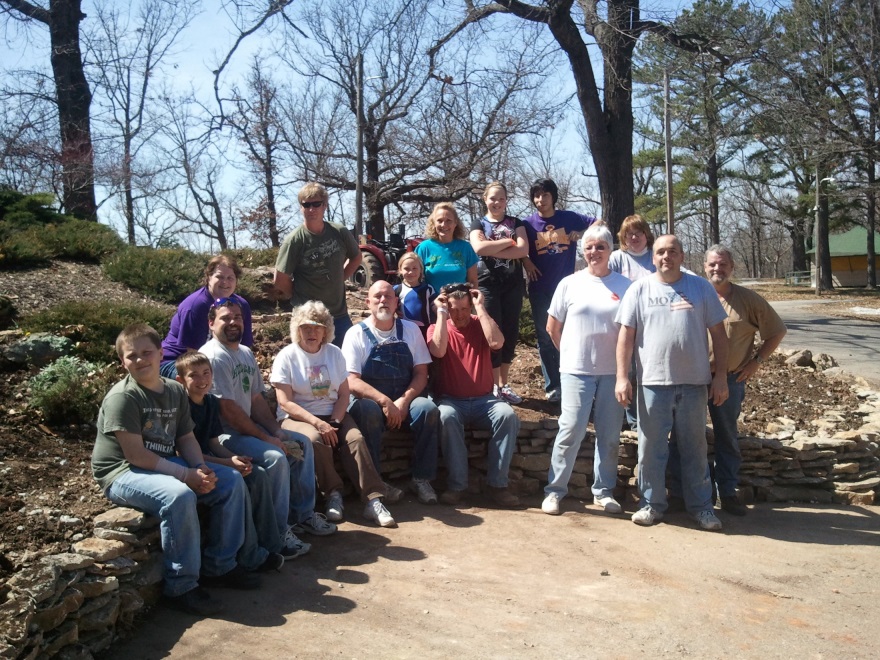 Single’s Ministry is Friendships
Working Together
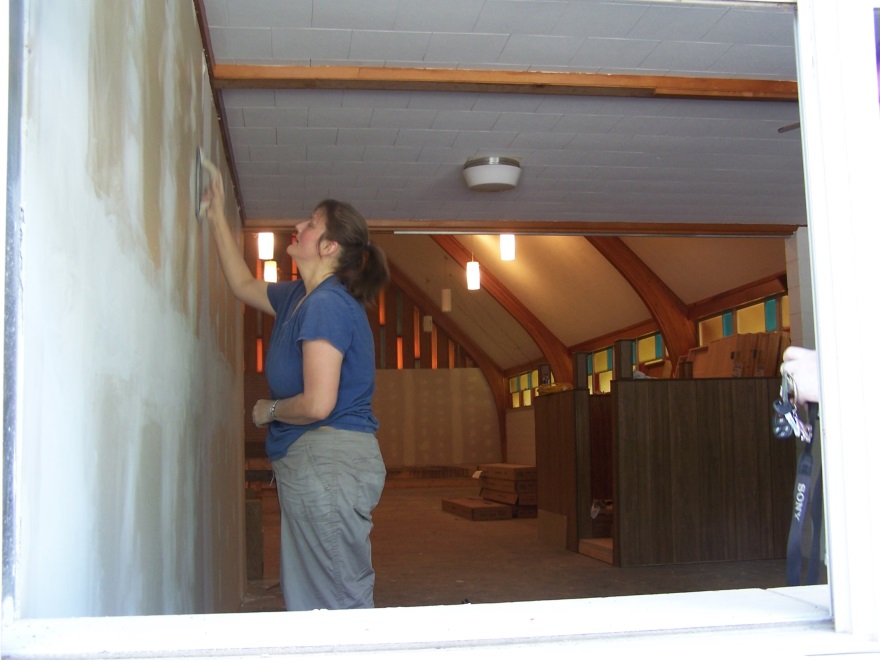 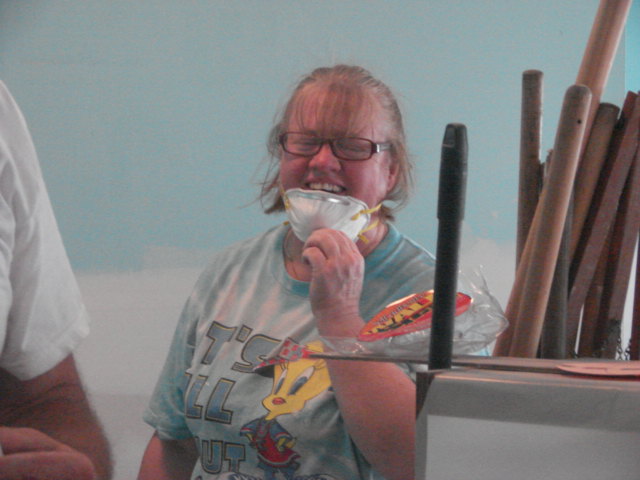 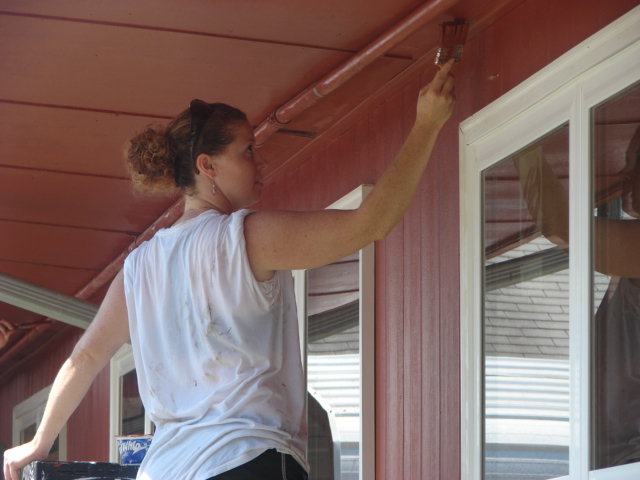 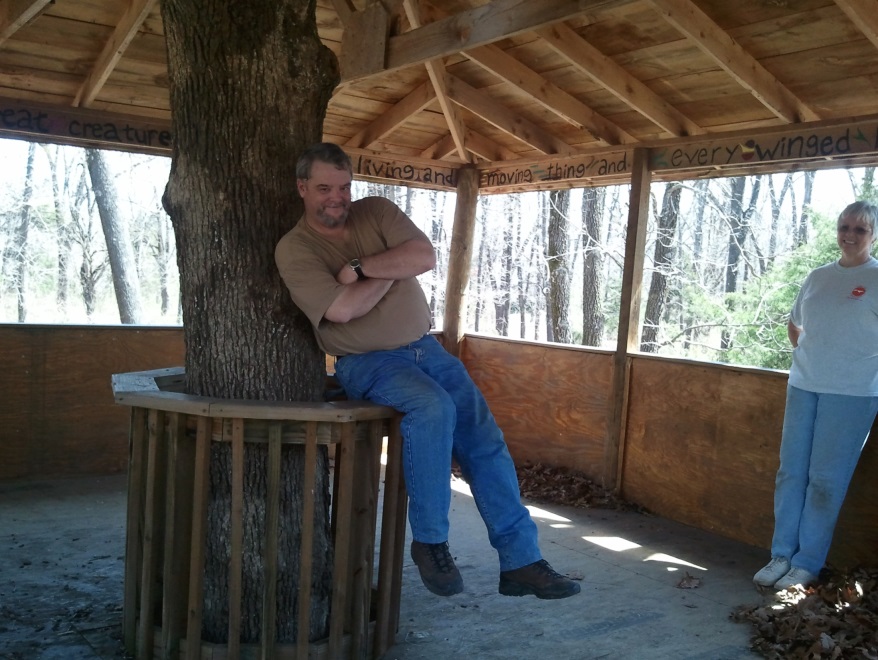 Single’s Ministry is Friendships
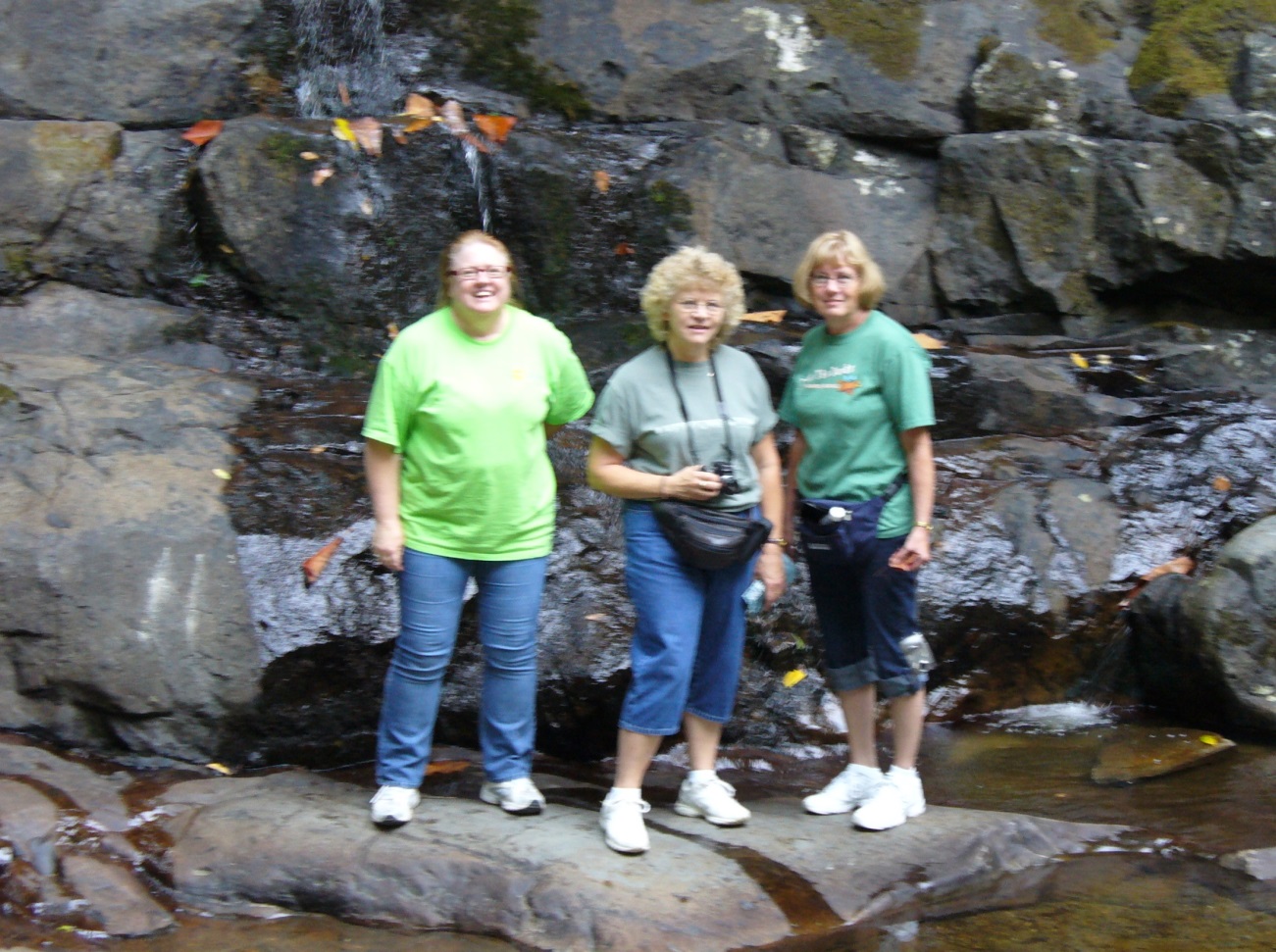 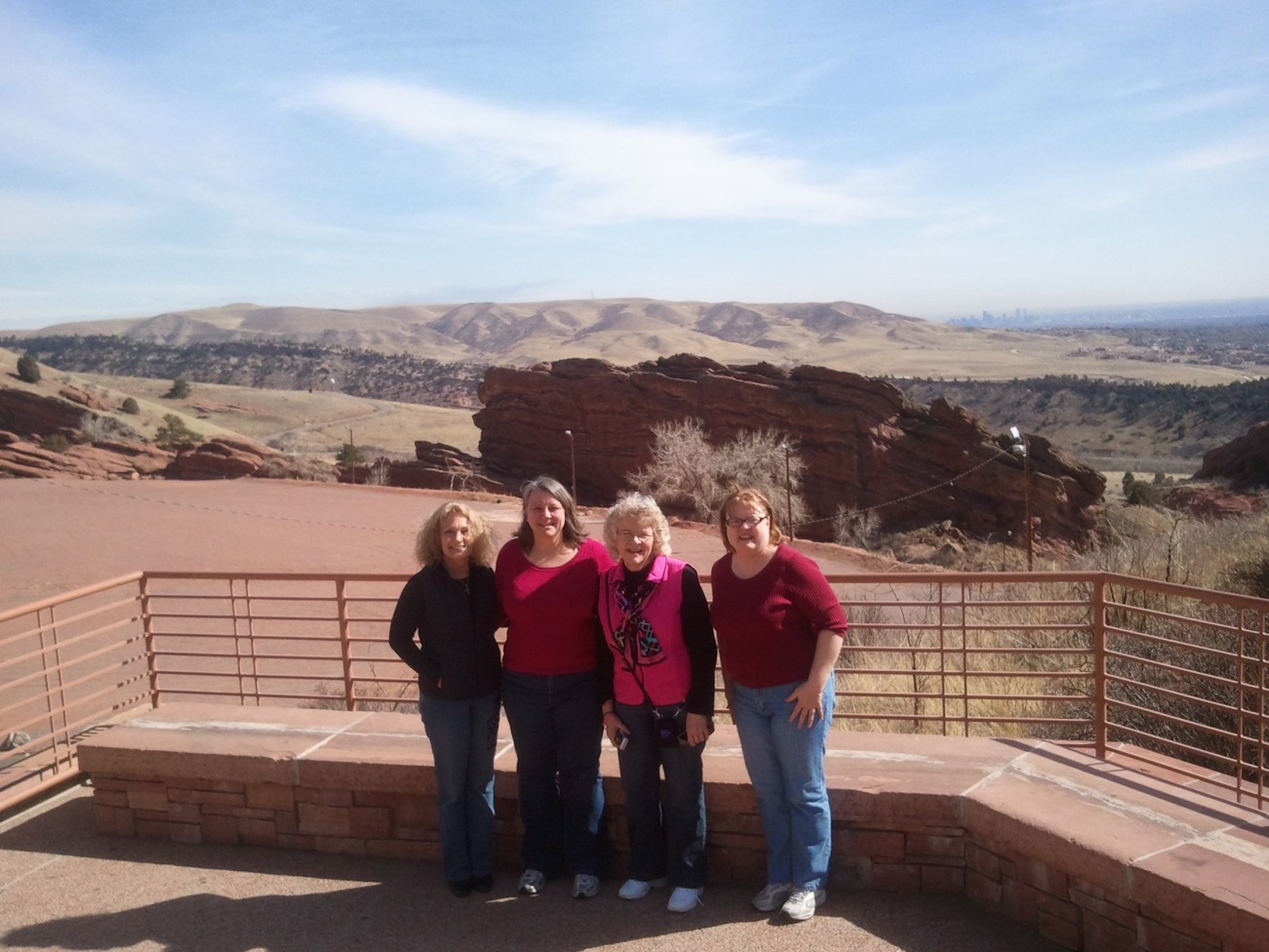 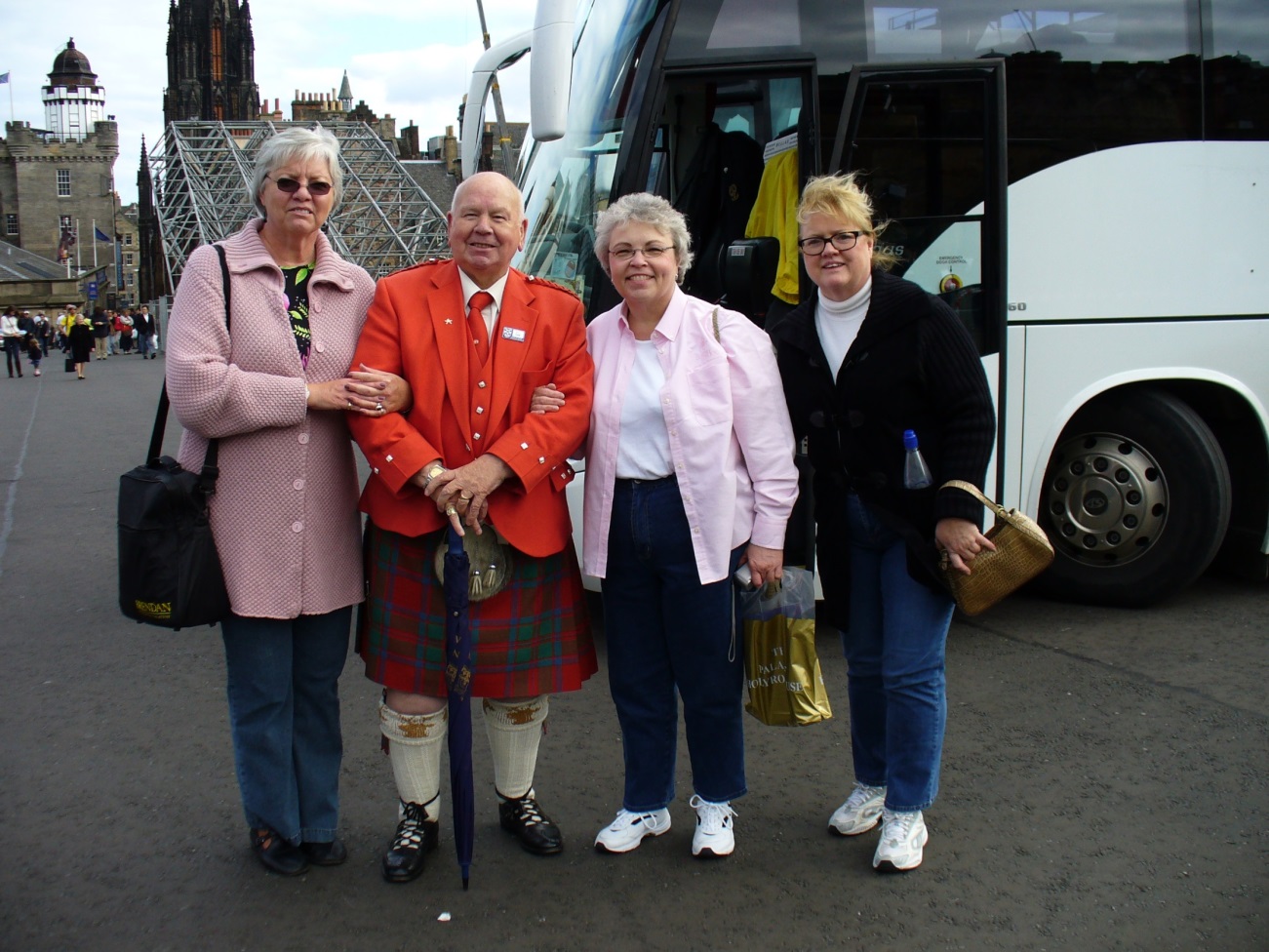 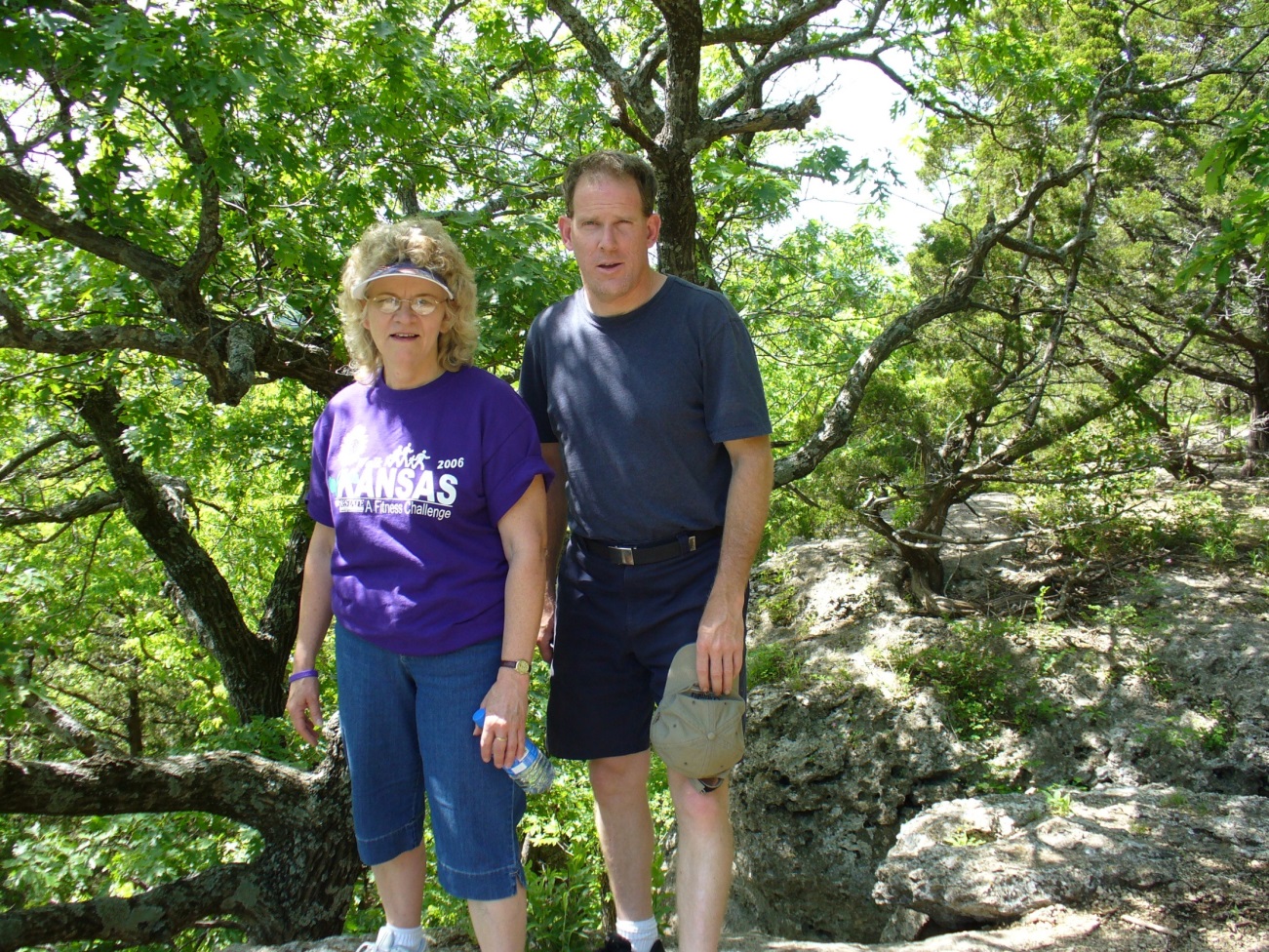 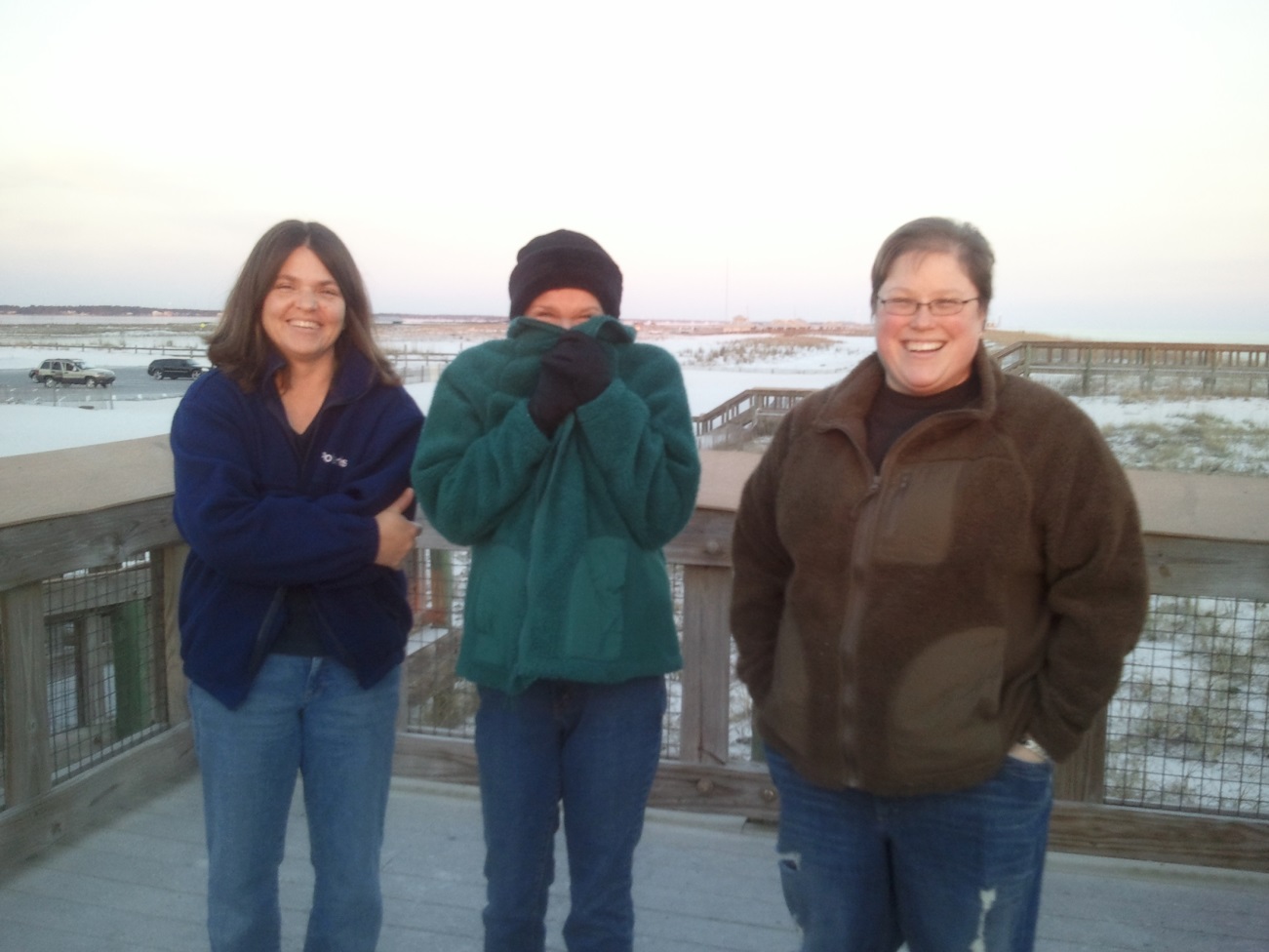 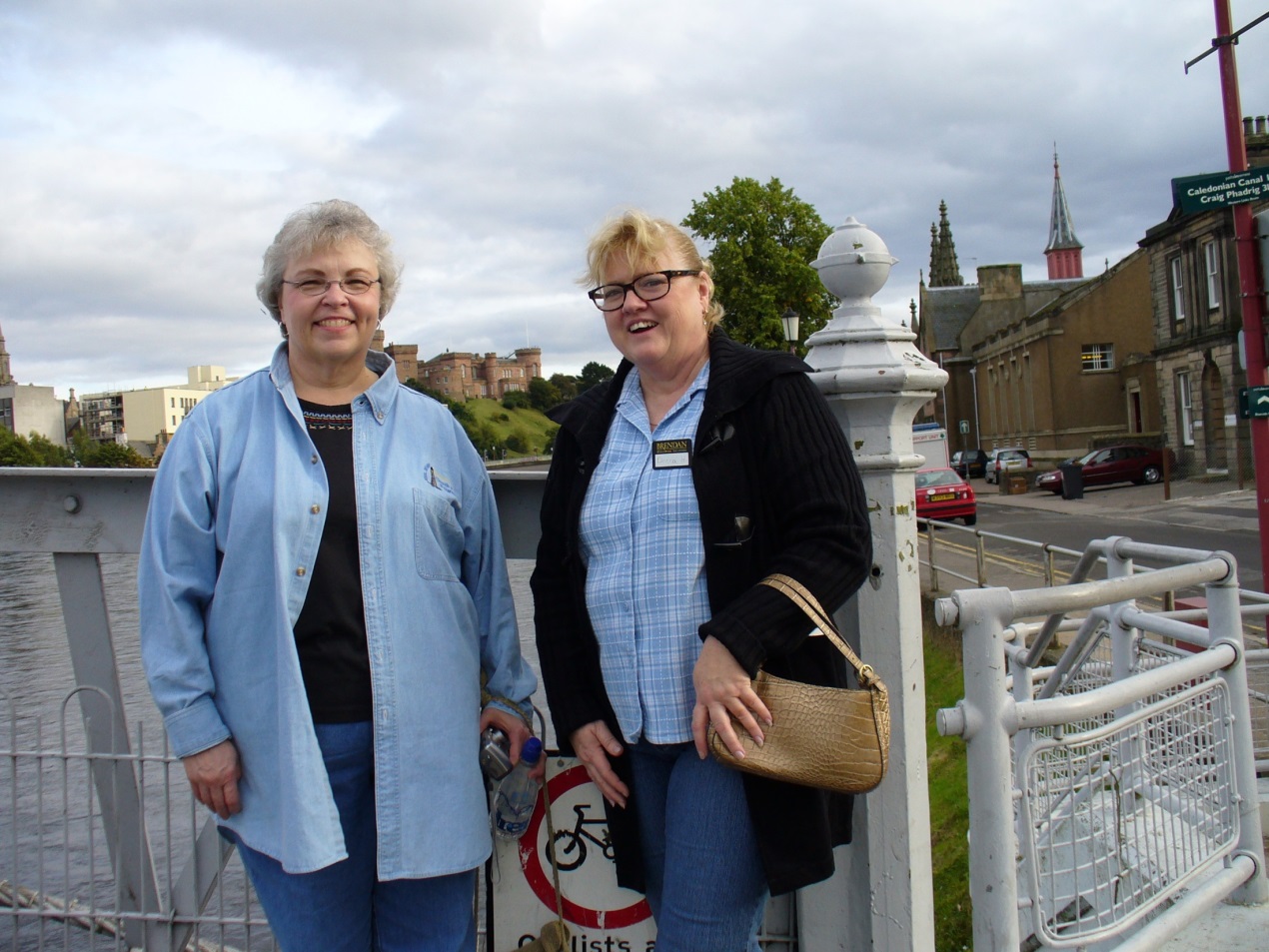 Traveling Together
Singles Ministry is
Alive and Excitingwithin the Joplin District
Singles Get-away
Weekend
Join our 2015
Challenge
Let’s reach over 100 in attendance
Singles Get-away WeekendMarch 6-8, 2015Speaker: Rev Mark Bane
2015 Theme:
Chapters in our Lives
Register for Singles Retreat2015
Now